KHOAÛNG CAÙCH TÖØ ÑIEÅM x TÔÙI ÑIEÅM 0 TREÂN TRUÏC SOÁ
TÍNH THEO QUY TAÉC TÖÔNG TÖÏ  SOÁ NGUYEÂN
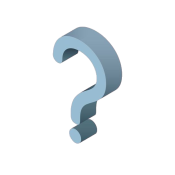 2
GIAÙ TRÒ TUYEÄT ÑOÁI
CUÛA MOÄT SOÁ HÖÕU TÆ
COÄNG, TRÖØ, NHAÂN, CHIA
SOÁ THAÄP PHAÂN
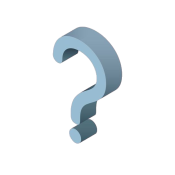 +; - ; ×; ÷
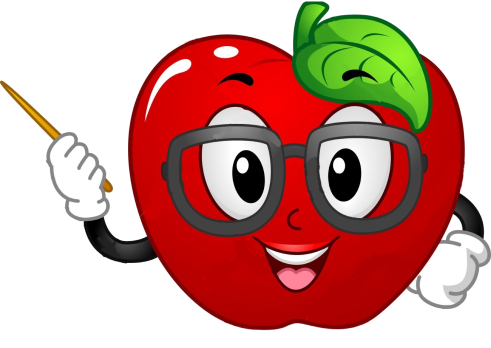 |X|
Giá trị tuyệt đối
SOÁ THAÄP PHAÂN
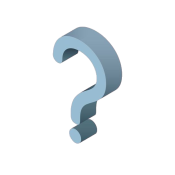 
|X|=
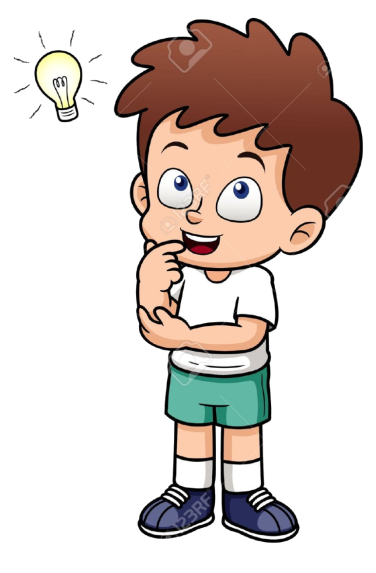 X    NEÁU X ≥ 0
- X    NEÁU X <0
VIEÁT DÖÔÙI DAÏNG
PHAÂN SOÁ



    THÖÏC HIEÄN TÍNH
Chú ý
1
Khái niệm
1. Giá trị tuyệt đối của một số hữu tỉ
Ví dụ: Biểu diễn các số hữu tỉ sau lên trục số:
-2              -1               0                1               2               3               4
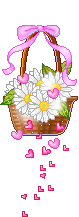 Giá trị tuyệt đối của một số hữu tỉ x, kí hiệu       ,  là khoảng cách từ điểm x tới điểm 0 trên trục số.
Dựa vào khái niệm trên hãy tìm
1. Giá trị tuyệt đối của một số hữu tỉ
Khái niệm: Giá trị tuyệt đối của một số hữu tỉ x, kí hiệu      , là khoảng cách từ điểm x tới điểm 0 trên trục số.
Dựa vào khái niệm trên hãy tìm
3,5
2
-2
4
3
-1
0
1
2
3,5
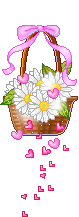 ?1
1. Giá trị tuyệt đối của một số hữu tỉ
Điền vào chỗ trống (…)
a) Nếu x = 3,5 thì
     Nếu x =       thì
b) Nếu x > 0 thì 
     Nếu x = 0 thì 
     Nếu x < 0 thì
x   nếu x  ≥  0
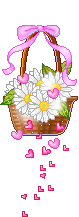 -x  nếu x  <  0
?2:
1. Giá trị tuyệt đối của một số hữu tỉ
(SGK/14)
Tìm      , biết:
Bài giải
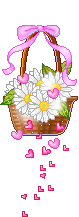 1. Giá trị tuyệt đối của một số hữu tỉ
NHẬN XÉT
Với mọi              ta luôn có:
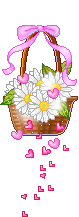 2. Cộng, trừ, nhân, chia số thập phân
Để cộng, trừ, nhân, chia các số thập phân, ta có thể viết chúng dưới dạng phân số thập phân rồi làm theo quy tắc phép tính đã biết về phân số.
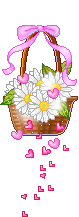 2. Cộng, trừ, nhân, chia số thập phân
Khi cộng hai số với nhau nếu:
Cùng dấu: (+,-) ta tính tổng hai giá trị và lấy dấu chung của chúng.
Khác dấu: Ta lấy giá trị lớn trừ giá trị nhỏ kết quả mang dấu của giá trị lớn
Trong thực hành, ta thường cộng, trừ, nhân, chia hai số thập phân theo các quy tắc về giá trị tuyệt đối và về dấu tương tự như đối với số nguyên.
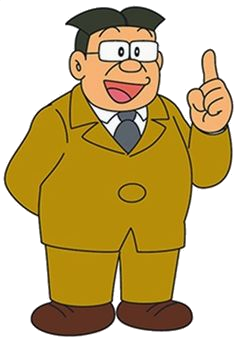 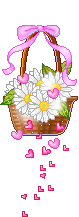 VD1: Tính
2. Cộng, trừ, nhân, chia số thập phân
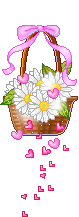 2. Cộng, trừ, nhân, chia số thập phân
Chú ý:
Khi nhân hay chia số thập phân x cho số thập phân y:
Kết quả mang dấu (+) nếu x, y cùng dấu. 
Kết quả mang dấu (-) nếu x, y khác dấu.
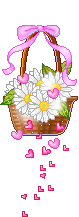 3. LUYỆN TẬP
Bài 18: (SGK/15)
Tính:
a)  -5,17 - 0,469      			 b) -2,05 + 1,73                        
c) (-5,17) . (-3,1)   			 d) (-9,18) : 4,25
Bài giải
a) -5,17 - 0,469    = - (5,17 + 0,469 )   = - 5,639
b) -2,05 + 1,73     = - (2,05 - 1,73 )      = - 0,32
c) (-5,17) . (-3,1)    = 16,027
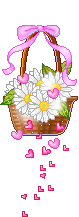 d) (-9,18) : 4,25     = - 2,16
KHOAÛNG CAÙCH TÖØ ÑIEÅM x TÔÙI ÑIEÅM 0 TREÂN TRUÏC SOÁ
TÍNH THEO QUY TAÉC TÖÔNG TÖÏ  SOÁ NGUYEÂN
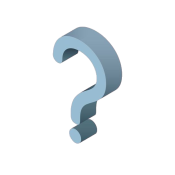 2
GIAÙ TRÒ TUYEÄT ÑOÁI
CUÛA MOÄT SOÁ HÖÕU TÆ
COÄNG, TRÖØ, NHAÂN, CHIA
SOÁ THAÄP PHAÂN
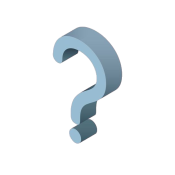 +; - ; ×; ÷
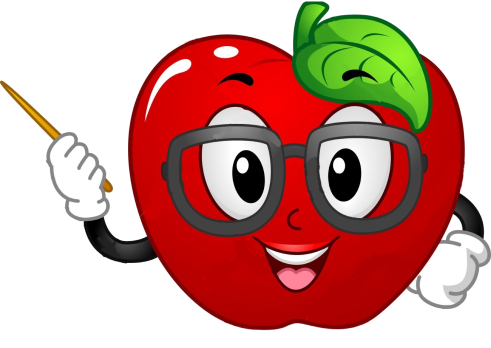 |X|
Giá trị tuyệt đối
SOÁ THAÄP PHAÂN
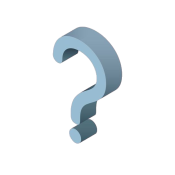 
|X|=
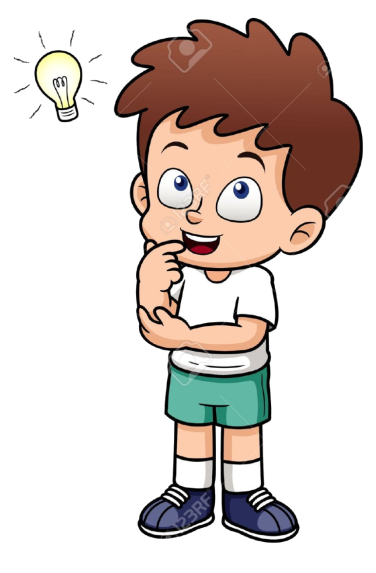 X    NEÁU X ≥ 0
- X    NEÁU X <0
VIEÁT DÖÔÙI DAÏNG
PHAÂN SOÁ



    THÖÏC HIEÄN TÍNH
Chú ý
1
Bài học đến đây là kết thúc 
Chúc các bạn nhỏ học tốt!
Tham gia nhóm Toán 7 - Thầy Luân qua link
https://zalo.me/g/eyvfgo169
Hoặc quét mã:
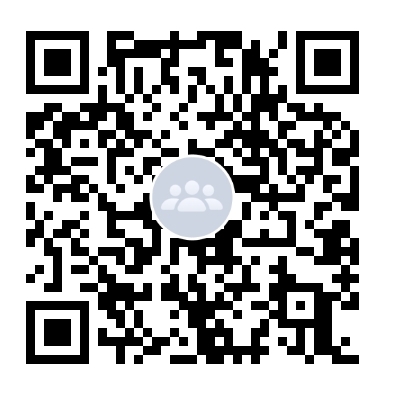